Plan van aanpak “Verhalencafé”
Verhalen
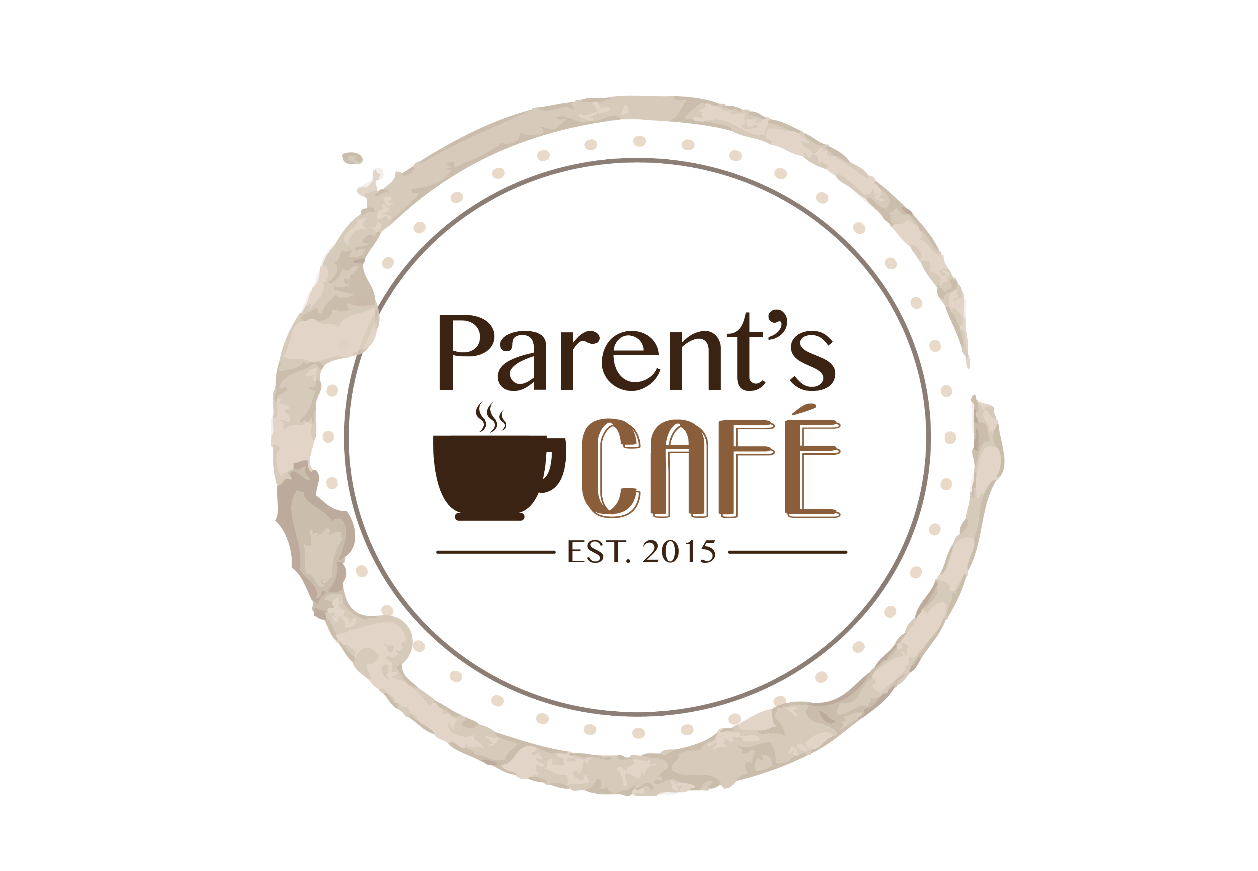 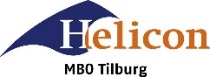 Plan van aanpak
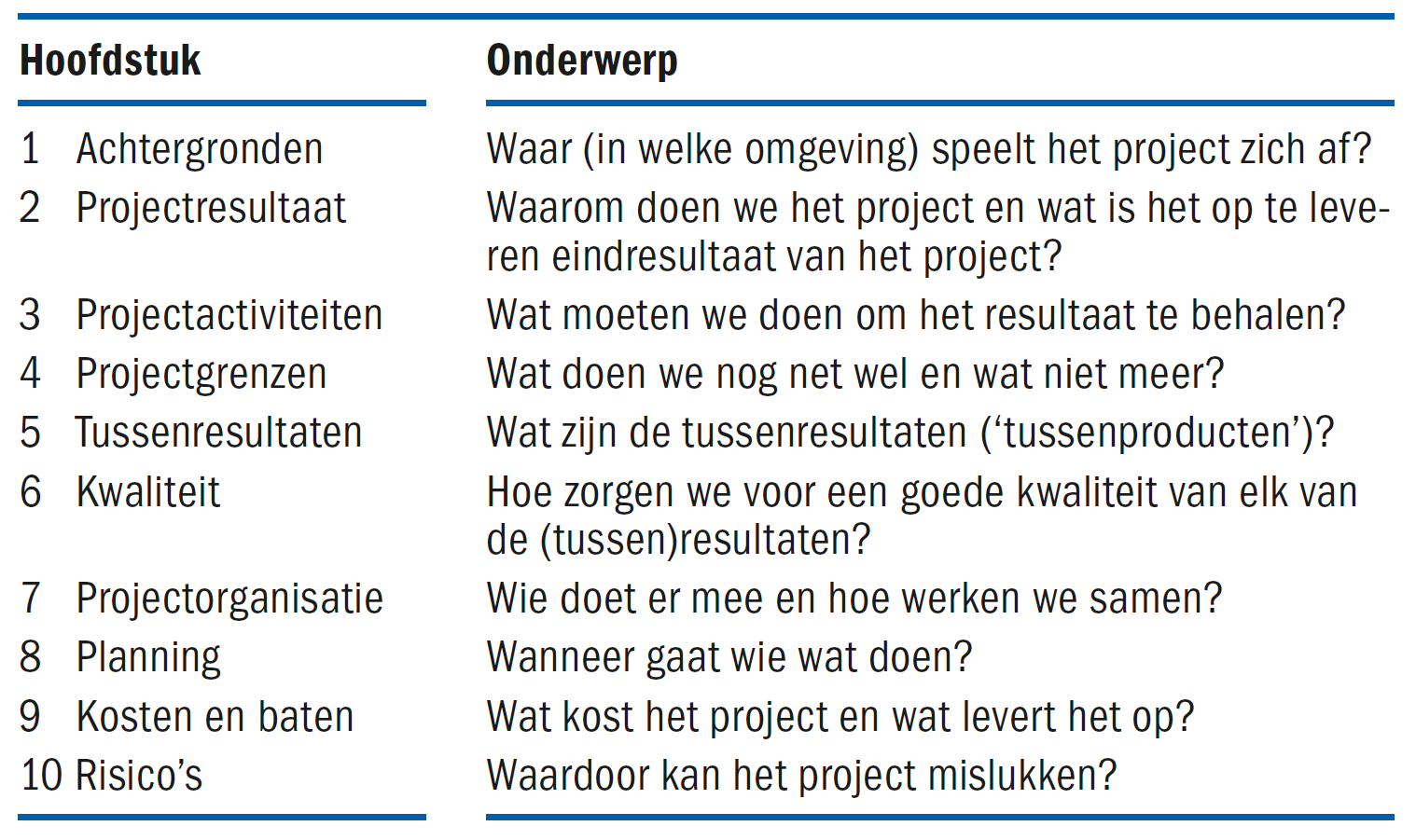 7 Projectorganisatie
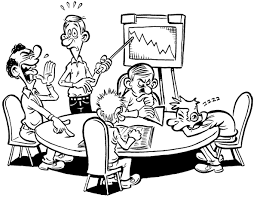 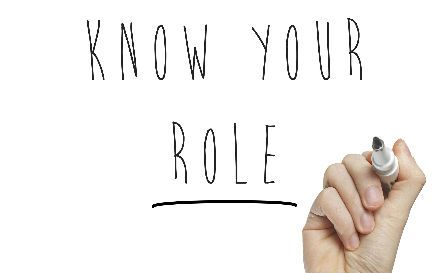 7 Projectorganisatie – Plan van aanpak
Beschrijving projectorganisatie
Er is beschreven hoe het project is georganiseerd. Daarin is minimaal benoemd: 
Lijst met namen en contactgegevens van de leden
Hoe de rolverdeling binnen de projectgroep is
Hoe en wanneer er vergaderd wordt
Op welke manier er gecommuniceerd wordt
Hoe de stakeholders geïnformeerd blijven
Welke digitale middelen er gebruikt worden voor de samenwerking binnen de groep
8 Planning
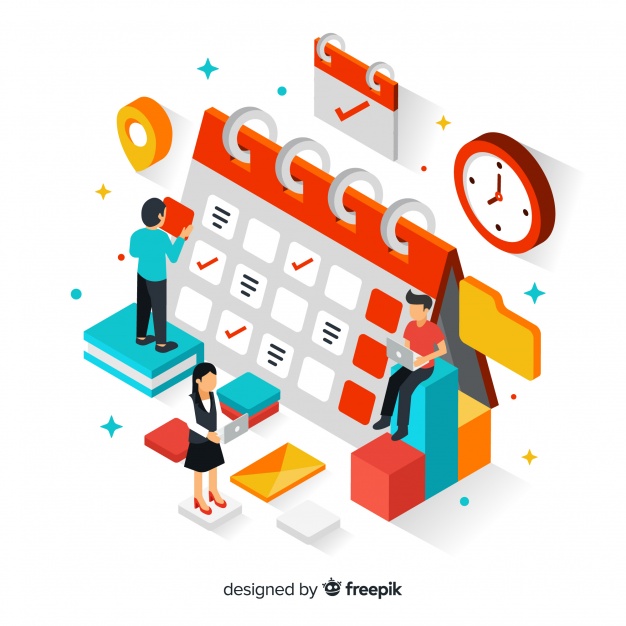 8 Planning - Strokenplanning
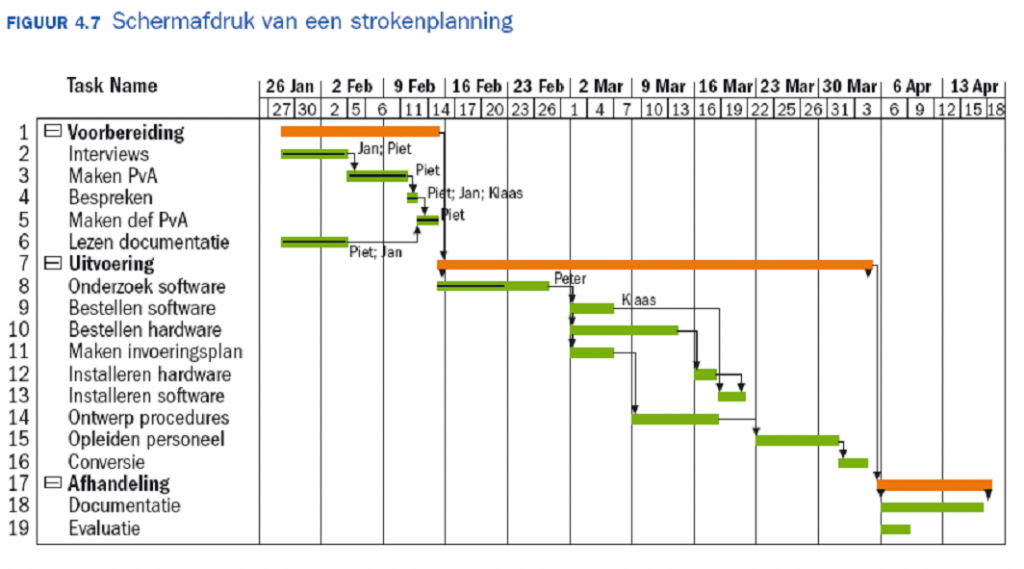 8 Planning – Plan van aanpak
Planning
De activiteiten hebben een doorlooptijd en evt. benodigde werktijd 
Er is aangegeven welke activiteiten afhankelijk zijn van elkaar 
Er zijn duidelijke deadlines vastgesteld
Er is logische (stroken)planning
9 Kosten en baten – de basis
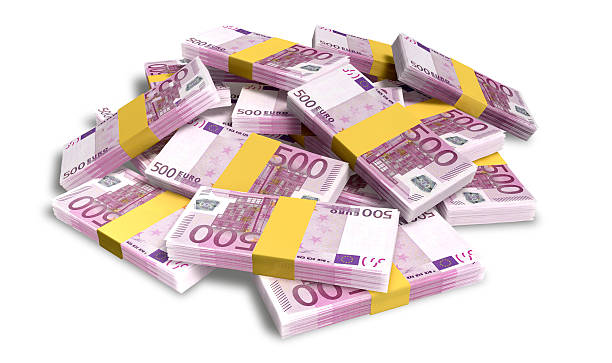 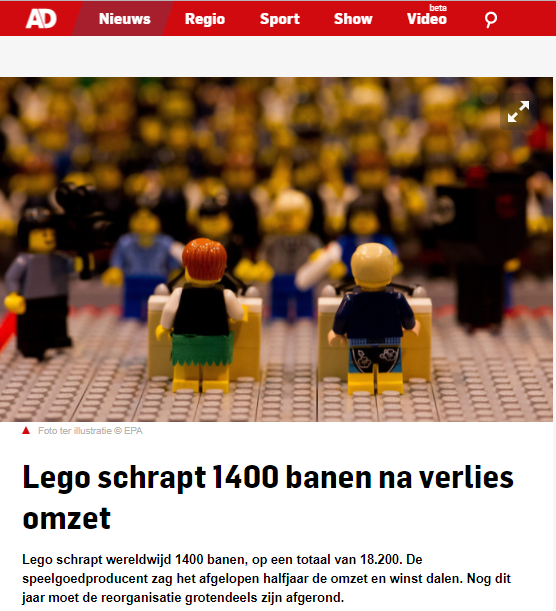 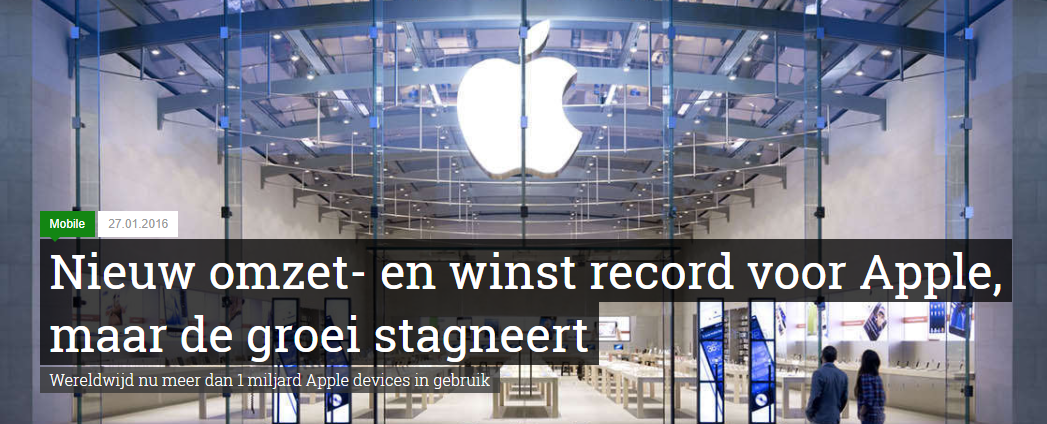 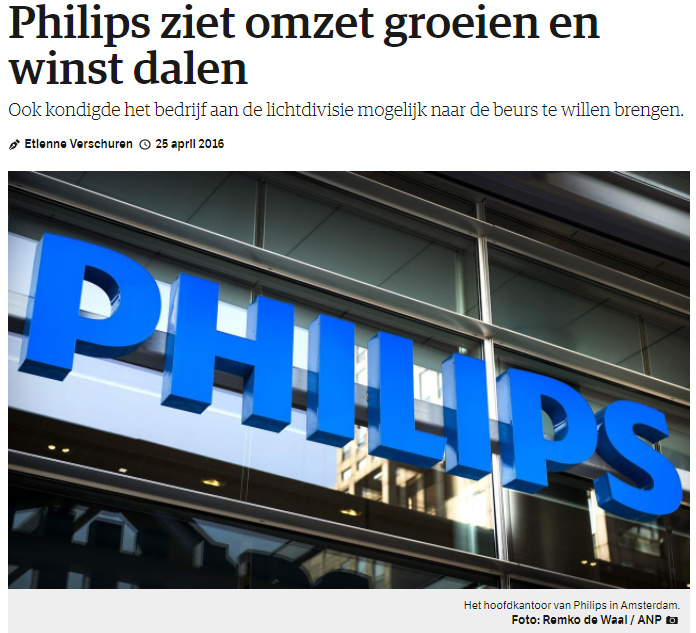 Begrippen
Wat betekent het begrip ‘afzet’?
Wat is het verschil tussen de ‘inkoopprijs’ en de ‘verkoopprijs’
Hoe bereken je de ‘omzet’?
Wat betekent ‘Belasting Toegevoegde Waarde’ (BTW)?
Programma
Inkoopprijs
Inkoopfactuurprijs
Belasting Toegevoegde Waarde (BTW)

Doelstellingen:
Na deze les kennen jullie de begrippen Afzet, Inkoopprijs, Verkoopprijs, Omzet & BTW
Na deze les kunnen jullie een kostenoverzicht opstellen
Na deze les kunnen jullie de inkoopprijs en het btw-bedrag berekenen
Indeling kostenoverzicht
Indeling kostenoverzicht
Indeling kostenoverzicht
Indeling kostenoverzicht
Indeling kostenoverzicht
9 Kosten en baten – Plan van aanpak
Kosten-baten overzicht
De groep heeft een complete en kloppende kostenbegroting gemaakt. Hierin worden de volgende onderdelen vermeld:
Kostensoort
Constante en variabele kosten
Inkoopfactuurprijs (incl. btw)
Inkoopprijs (excl. btw)
Btw-tarief
Btw-bedrag
Totaalbedrag
10 Risico’s
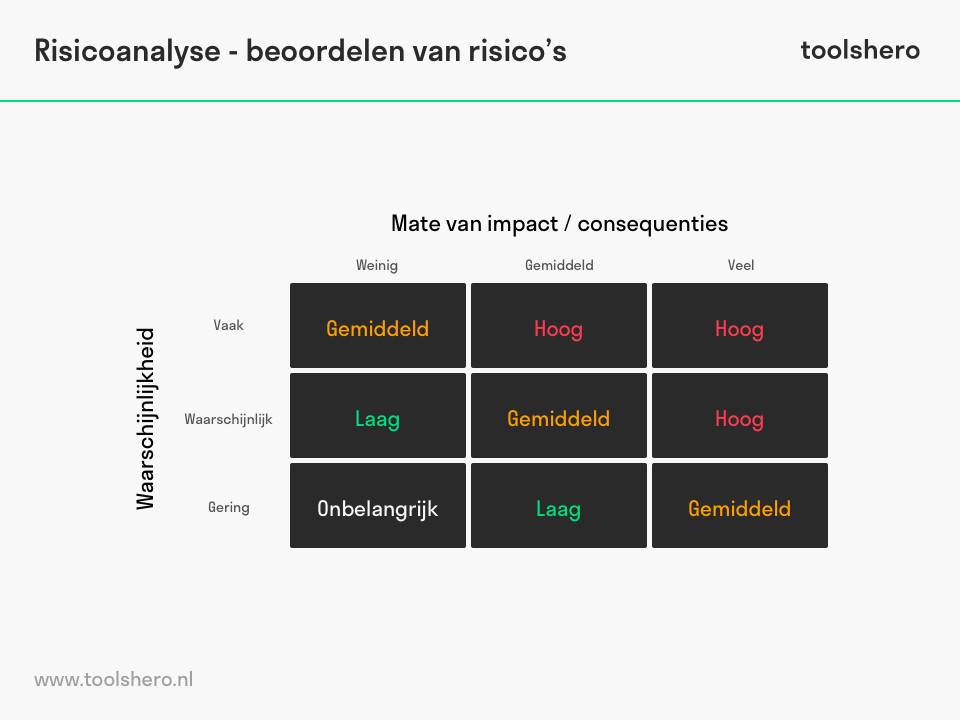 10 Risico’s – Plan van aanpak
Risicoanalyse 
Er is een risico analyse uitgevoerd. Daarin is onderscheid gemaakt tussen interne en externe risico’s